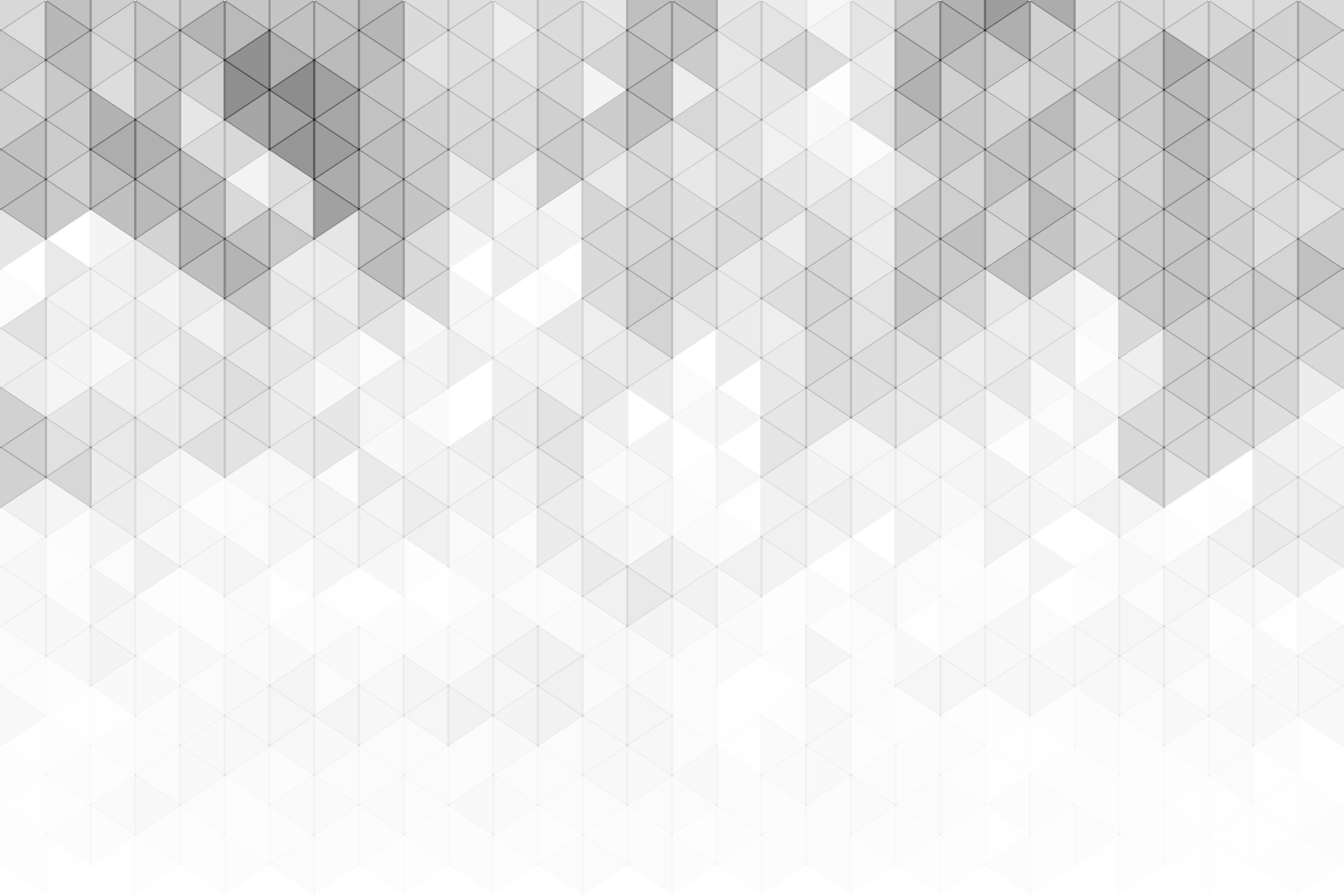 エグゼクティブ プロジェクト ステータス レポート PowerPoint テンプレート
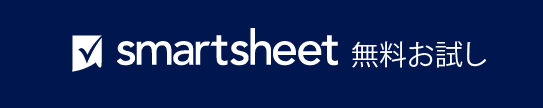 自社の
ロゴ
組織/団体名
 
0000/00/00
 
住所
連絡先電話番号
Web アドレス
メール アドレス
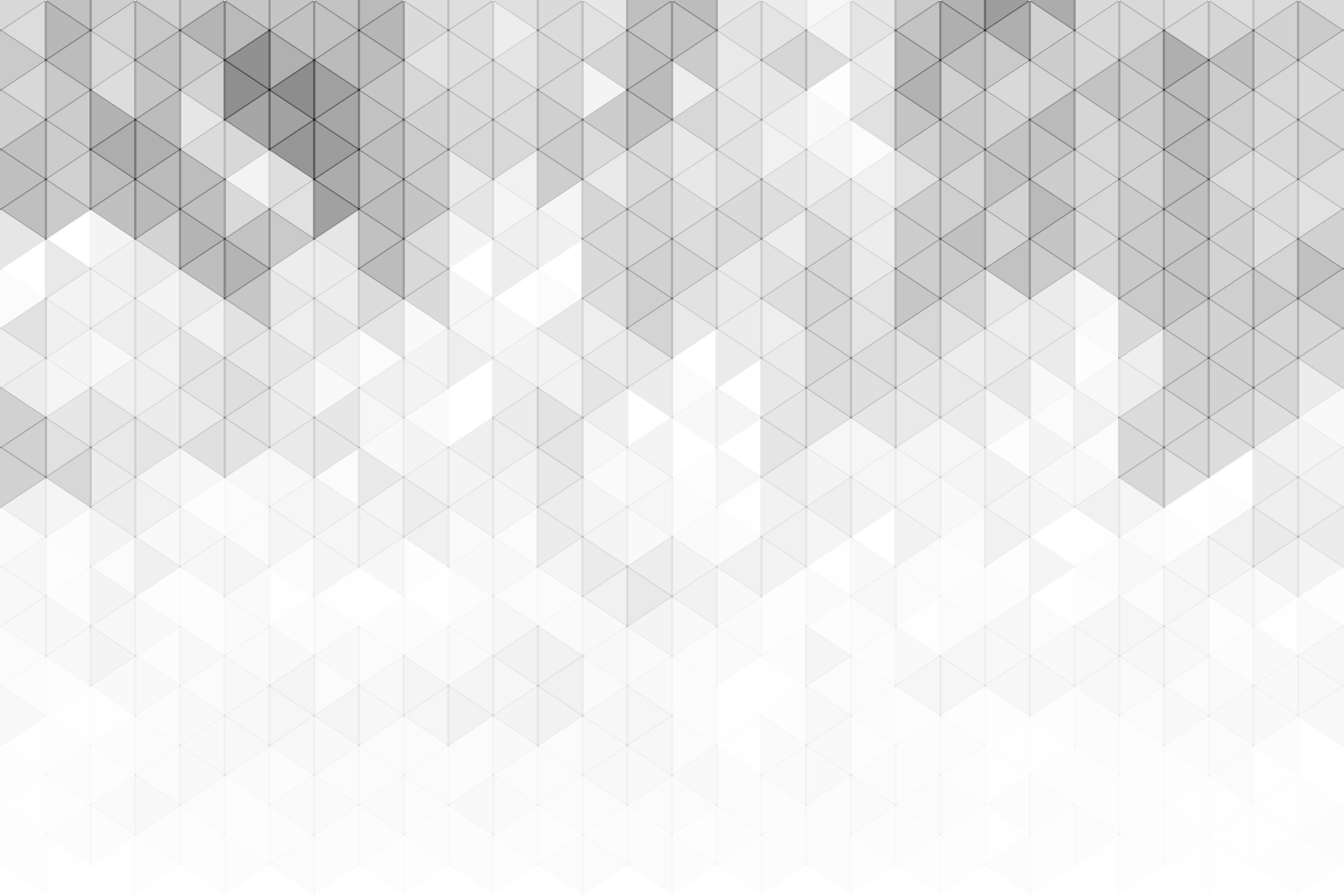 目次
4
1
プロジェクトの詳細とコンポーネント
リスク/問題
2
5
財務リソース
進捗状況の計画と実績
3
6
予算の内訳
コメント
エグゼクティブ プロジェクト ステータス レポート PowerPoint | 目次
プロジェクト レポート
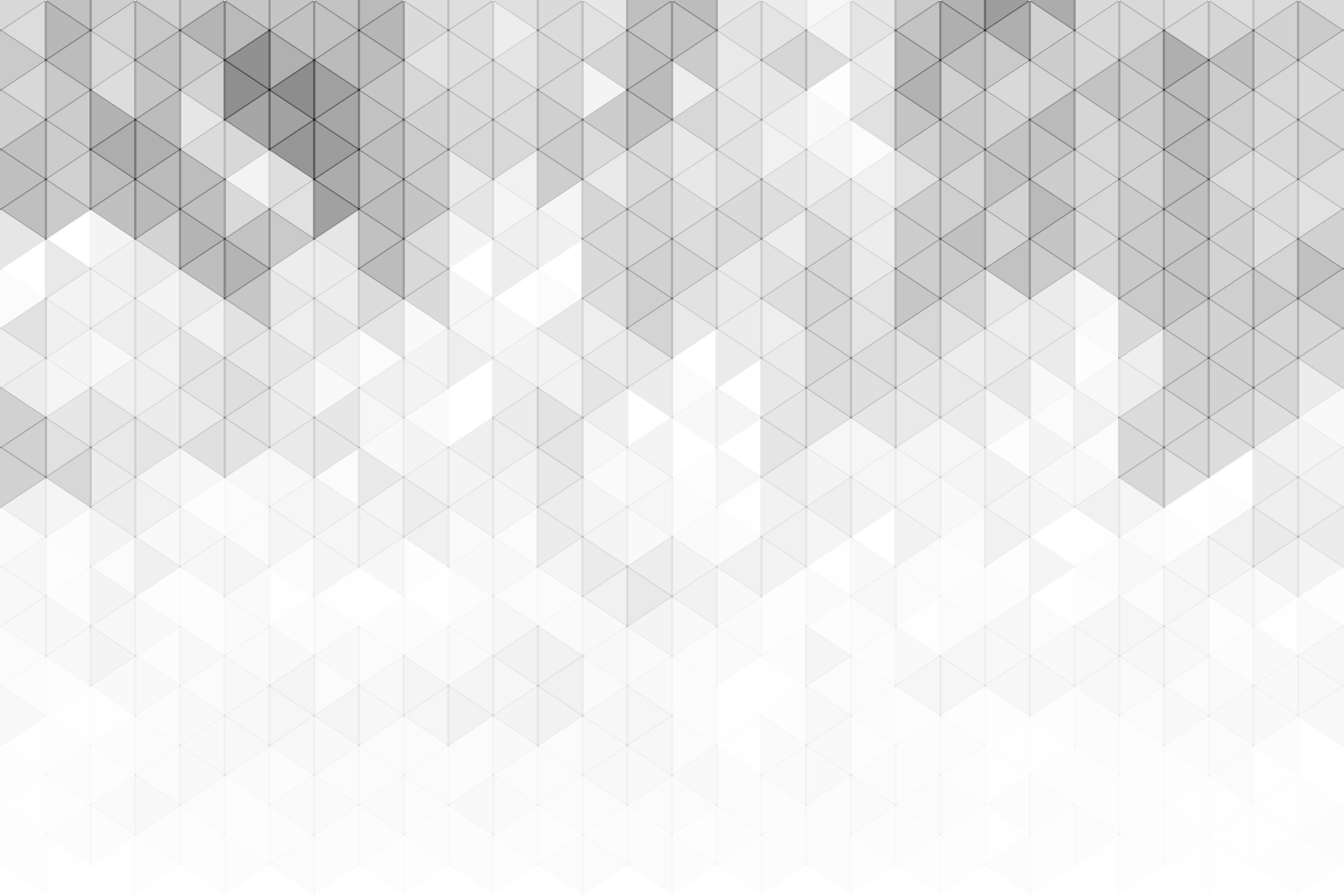 1. プロジェクトの詳細とコンポーネント
2. 進捗状況の計画と実績
3. 予算の内訳
予算メモ
内訳
4. リスクと問題
関係するリスクの数
問題の数
5. 財務リソース
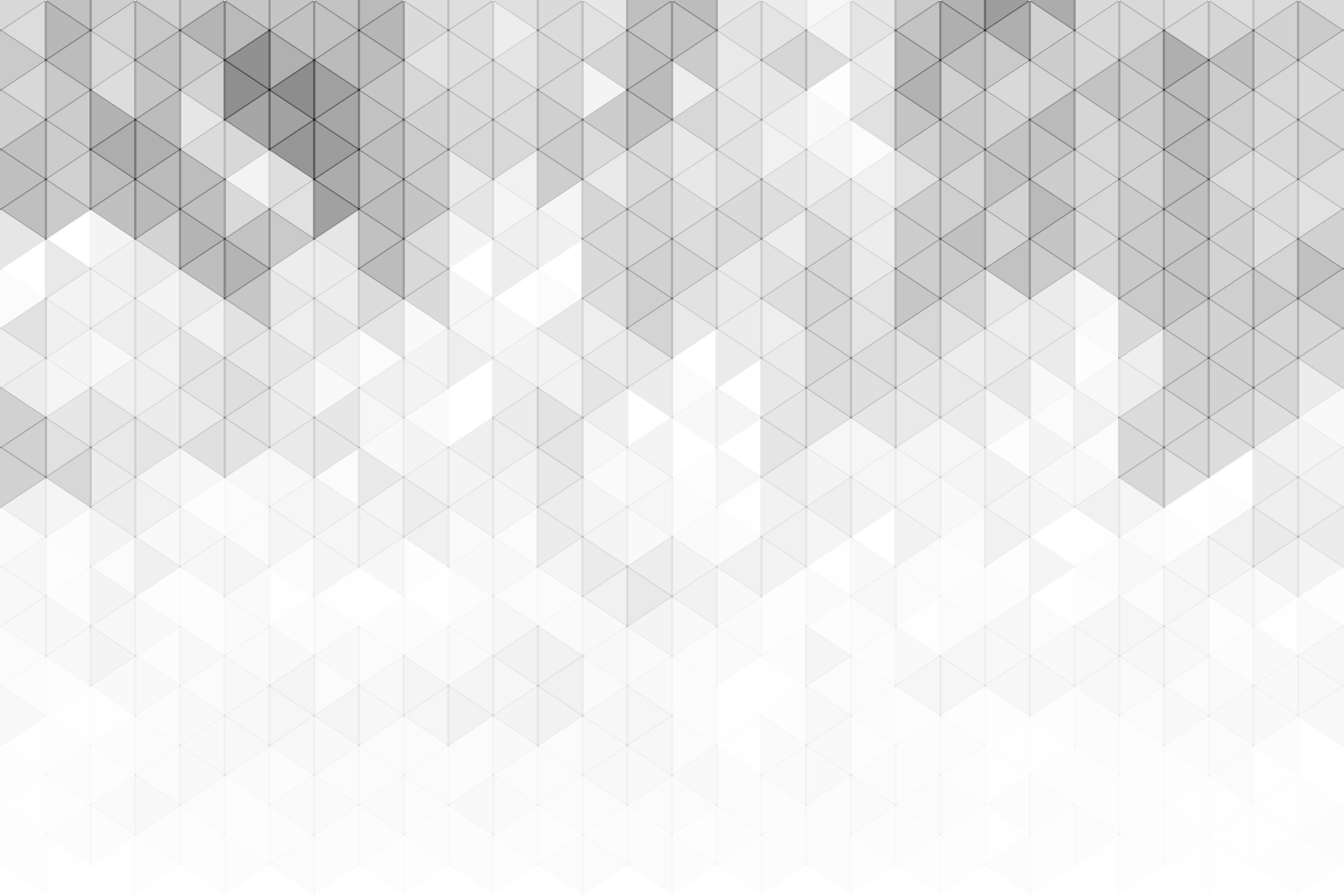 6. コメントおよびメモ